Kerotin yordamida текislangan sochga pigment qushish
Kerotin yordamida soch tekislash uchun eng avvalo sochlar maxsus shampun yordamida yaxshilab yuviladi
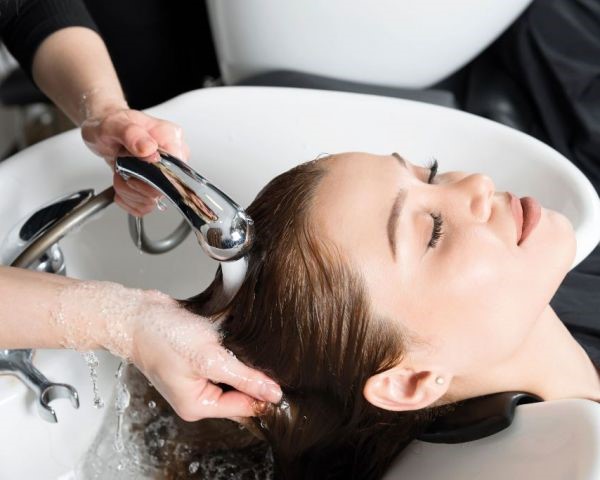 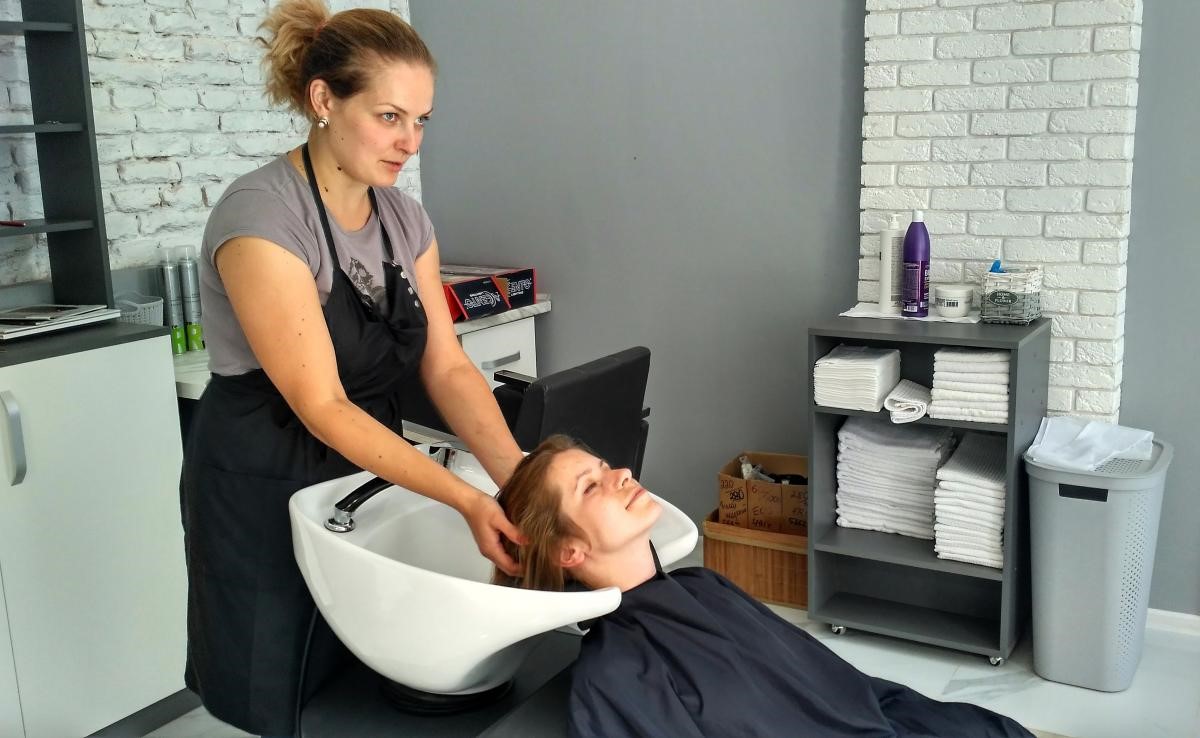 2)Sochlar yaxshilab yuvilgach sochlar nam xolatga yetguncha fen yordamida quritiladi
3)Sochlar quritilgach 6 qism (zonalarga) bulinadi
Zonaga bulingan sochlarga keratin surtiladi va shu payt unga pigment qushish
Keyin surtilga suyuqlik utujok yordamida qusitiladi
Bosh yana birbor yuviladi bunda keratin 3 balzami ishladiladi